BALKAN REGIONAL PLATFORM FOR
YOUTH PARTICIPATION AND DIALOGUE
Mostar, 29 October 2015
Regional research  team for ALDA Balkan network

Slađana Petković
Marijana Rodić
Purpose and methodology
Purpose: To provide insight into regional youth policies focusing on youth participation and social inclusion of vulnerable youth

Research process :Descriptive comparative review of regional youth policies conducted through 3 phases:

Phase 1: DESK RESEARCH 

Phase 2: FIELD RESEARCH 
Survay through online Questionnaire (942 young people reached),  
Focus groups with young people (8 in total), 
Interviews with of stakeholders (21 in total) 

Phase 3: DATA ANALYSIS AND REPORTING
Description of the sample
Gender
F:  64 %
M:  36 %

Age
Age 15 – 19 :  26 %
Age 20 – 25 :  40 % 
Age 26 – 30 :   34 %
Occupation 
Pupil : 17 %
Student : 38 %
Employed : 27 %
Unemployed :  18 %
Description of the sample
Place of Residence
Village : 17 %
Small town : 39 %
City: 44 %
Country
Bosnia and Hercegovina : 34 %
Montenegro : 12 %
Macedonia : 15 %
Serbia : 32 %
Kosovo : 7 %
Short overview of empirical data
6
YOUTH CIVIC PARTICIPATION AND ACTIVISM
Young people's participation in community oriented CSOs
7
Young people ACTIVE in non-governmental organizations/ youth organizations
YES, continuosly : 39 %

YES, periodically : 35 %

NO, I do not participate: 26 %
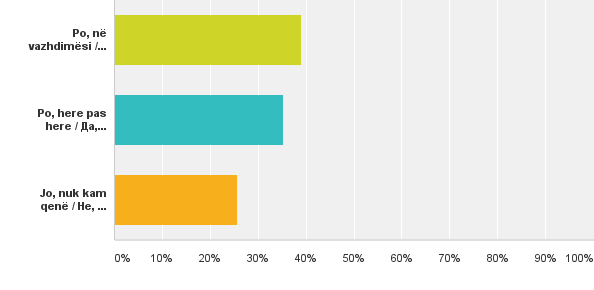 MOTIVATION of young people for participation in organizations
THE DESIRE TO MAKE THE CHANGE: 54%
THE ACQUISITION OF KNOWLEDGE, EXPERIENCE AND SKILLS: 70%
Personal satisfaction: 30%
Socializing and belonging to a group: 35%
Travel: 29%
Earnings potential: 18%
Fun: 26%
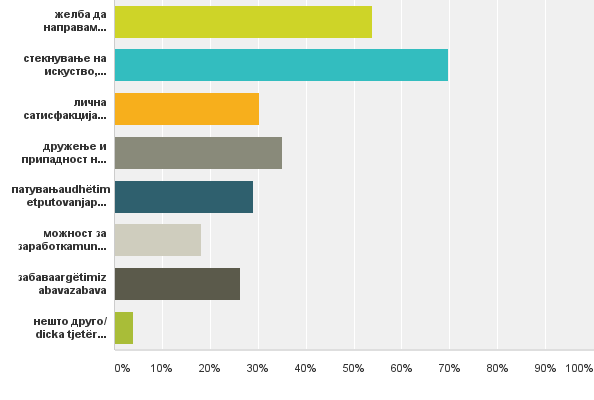 BARRIERS  to active participation
1. Lack of TRUST in the state and the possibility of changes
2. Lack of FREE TIME
3. Lack of INFORMATION
4. Lack of interest, will and motivation

16% of young people stated that there are no barriers
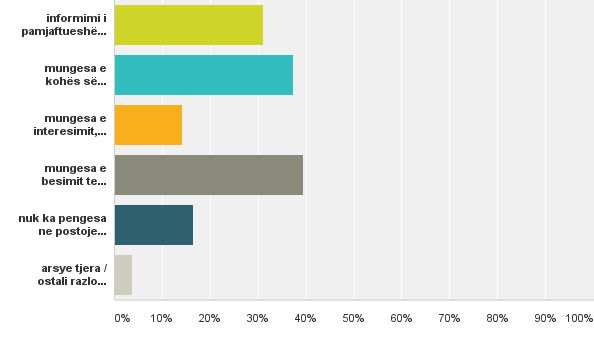 Should  young popel be engaged in the non-governmental / youth organizations
73 %  YOUNG PEOPLE SHOULD BE ENGAGED TO CONTRIBUTE TO SOCIAL CHANGE 

18 %  Young people need to be engaged if it will bring some benefit

3%  Young people should not waste time on it
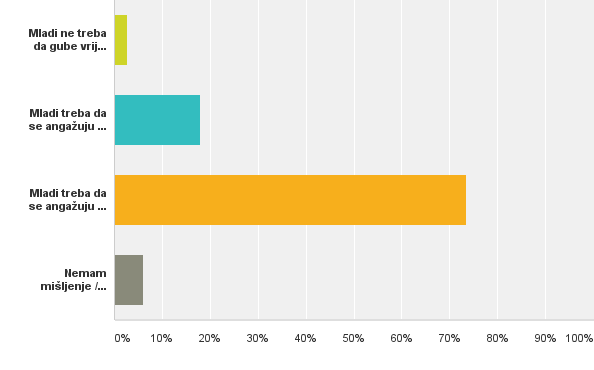 According to the opinion of young people THE IMPACT THEY HAVE ON SOCIAL CHANGE in local community / country is
20%  significant impact

58%  SMALL IMPACT

19%  NO IMPACT
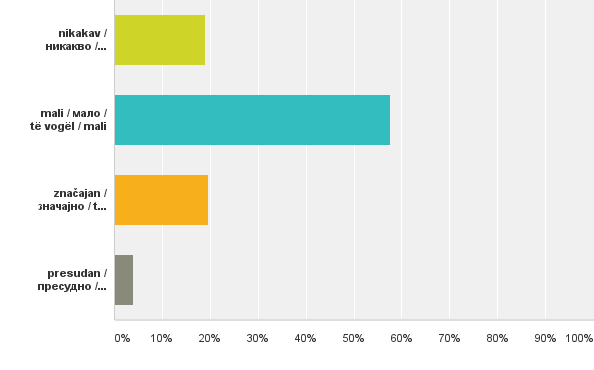 What do Young People Say
Young people are rarerly asked for anything, and even when asking their opinion, the same have no major impact on decisions.

Young people make small changes in the community, and there are examples of good practice of teamwork and cooperation, but the largest change is PERSONAL CHANGE.
How young people communicate with 
decision makers
Young people use the Internet to communicate with the authorities and institutions
77 %  do NOT use internet
23 % use 

Reduced opportunities for young people from socially sensitive groups and young people from rural areas
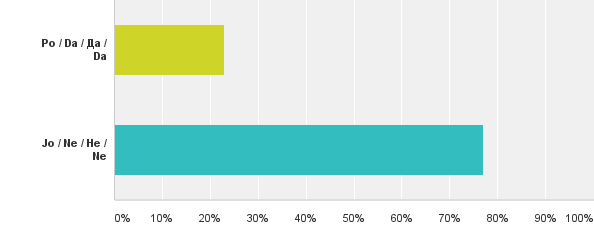 Youg people use INTERNET for
expressing opinion in the
discussion of civil and political issues 

73 %  social networks

31 %  media web sites

13 %  blogs
Young people use 'TRADITIONAL‘
WAYS of expressing their opinion
in discussions on civil and
political issues

61 % do not use

20 % participate on public hearings and consultations

16 % public forums
Young people's engagement in VOLUNTARY ACTIVITIES
17
Young people participate in 
volunteer  activities in their
LOCAL COMMUNITY

69 % volunteer
Young people participate in
voluntary activities  ABROAD

25 % had this experience
Most of them shorterm
volunteering
The MOTIVATION of young people for volunteering
The acquisition of knowledge, experience and skills:  71%
Making friends and associates:  51%
Personal satisfaction:  35%
Travel: 26%
Fun: 25%
Pree-condition for employment: 20%
Earnings: 6%
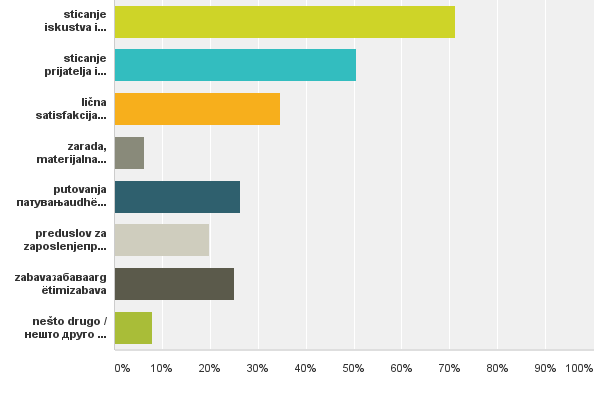 Volunteer experience is VALUED and how
46%  DIDN'T GET ANYTHING

38%  sertifikates

24%  certifikate of thanks  

 9%  voluntary card
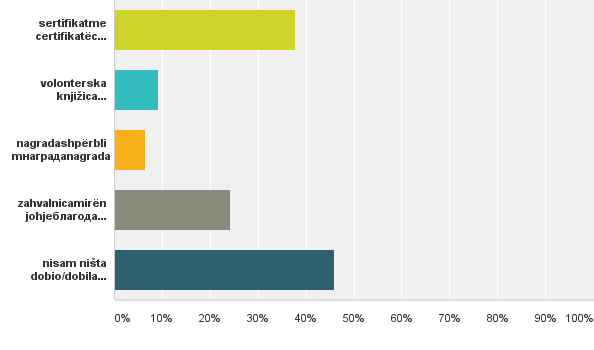 YOUTH PARTICIPATION IN DECISION MAKING PROCESSES
21
Young people participate in the FORMALLY RECOGNIZED STRUCTURES that represent the interests of young people
54 %  - DID NOT PARTICIPATE
19 % - Local youth councils
15 %  - Pupils/ students parliaments 
13 % - National/regional  umbrella organizations 
7 % - National youth councils 
6 %  Umbrella youth organizations on European level
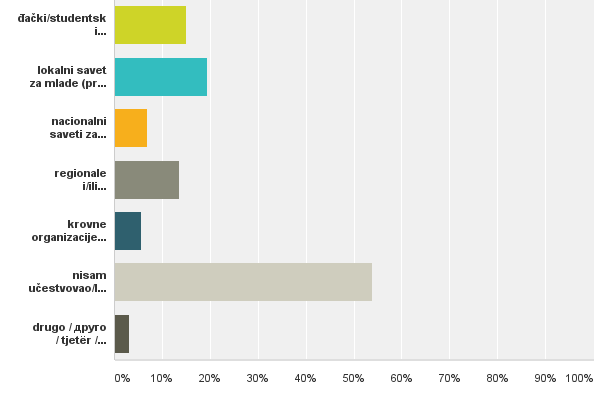 Are the CRITERIA FOR THE SELECTION OF YOUNG PEOPLE in representative structures clear  and transparent, and consistently applied in practice
35%  I HAVE NO OPINION

28%  Criteria for the selection of young representatives are clear and transparent but is inconsistently applied

28%  Criteria for the selection of young representatives are not clear and transparent
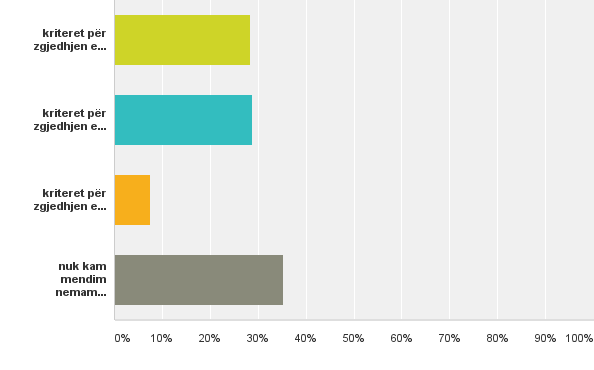 Does their community / country has the CONDITIONS FOR THE INCLUSION OF YOUNG PEOPLE IN DECISION-MAKING PROCESSES
64%  considers that there are NO conditions
Are the young people INVOLVED in the decision-making process in the local community / country
74%  were NOT involved
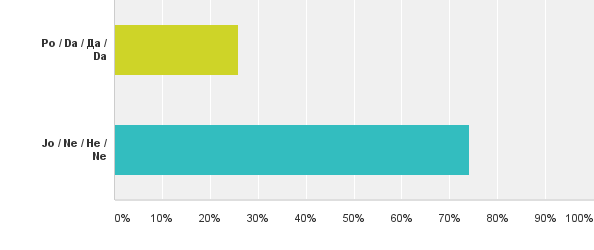 AREAS OF YOUTH PARTCIPATION young people are involved
VOLUNTEER WORK
Non formal education
Peer Education
ACTIVISM THROUGH ORGANIZATIONS / YOUTH CLUBS
CO-MANAGEMENT 
CONSULTATIONS WITH DECISION MAKERS
PROJECT ACTIVITIES
PEER NETWORKS, PETITIONS, SUPPORT GROUPS, INTERNATIONAL MEETINGS)
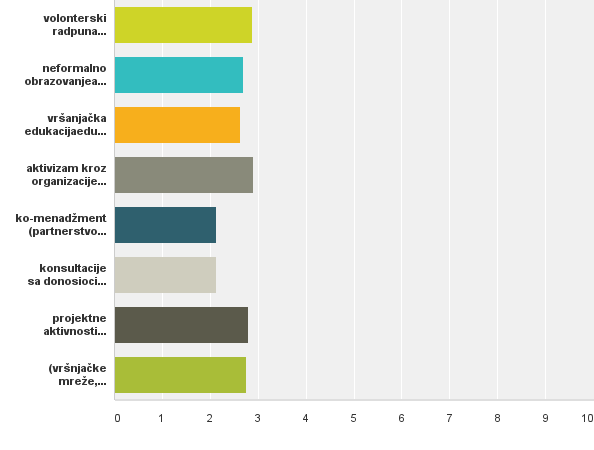 The QUALITY of youth participation in decision-making Roger Hart – Ladder of Youth Participation
joint decision-making on an equal basis
young initiate, decide and implement actions
ADULTS INITIATE ACTIVITIES
consultation
young people are assigned roles and tasks
the illusion of participation - "tokenize"
YOUNG AS DECORATION
MANIPULATION OF YOUTH
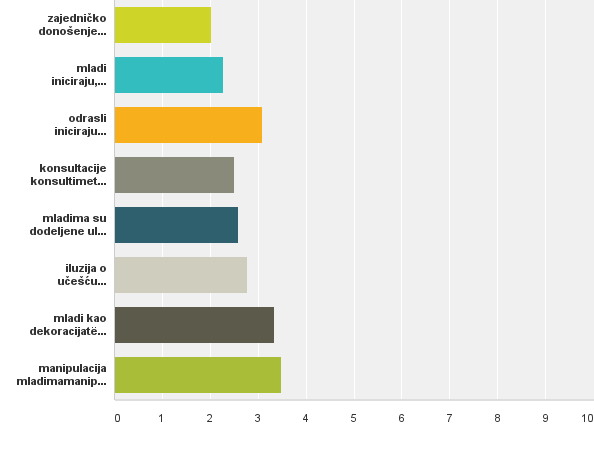 Does young people BELIEVE THEY CAN CONTRIBUTE TO THE CHANGE OF THEIR POSITION IN SOCIETY through involvement in youth policies
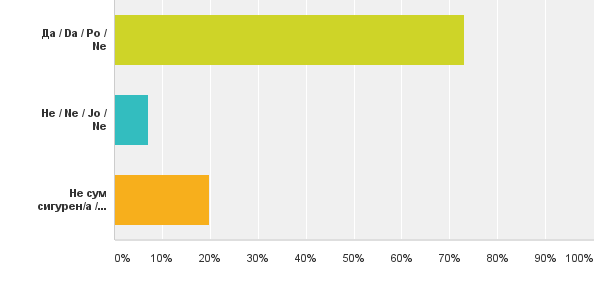 73%  believes they CAN
HOW YOUNG PEOPLE ARE SEEN
The results show that there is a dual tendency: 

Firstly, young people are perceived more as EQUAL PARTNERS AND RESOURCES IN SOCIETY by  various CSOs, 
While this was not the case when it comes to the local authorities and institutions. Majority of respondents believes that young people have a minor role in society, although there are structures for their participation ‘on paper’.

If young people could be perceived as equal, they must have certain KNOWLEDGE, be well INFORMED, but there is also a problem of MOTIVATION, and life without a goal.
29
YOUTH PARTICIPATION IN POLITICS
* youth branches of political parties

 * elections
30
Young people ACTIVE in 
the youth branches of
political parties

83% NOT active
Opinion on the INVOLVEMENT
of young people in political
organizations

71%  - young people SHOULD BE
ENGAGED to contribute to social
change
MOTIVATION for participation of young people in the youth branches of political parties
THE DESIRE TO MAKE THE CHANGE: 33%
The acquisition of knowledge, experience and skills: 25%
PERSONAL SATISFACTION: 28%
Socializing and belonging to a group: 19%
Travel: 15%
EARNINGS POTENTIAL: 52%
Fun: 10%
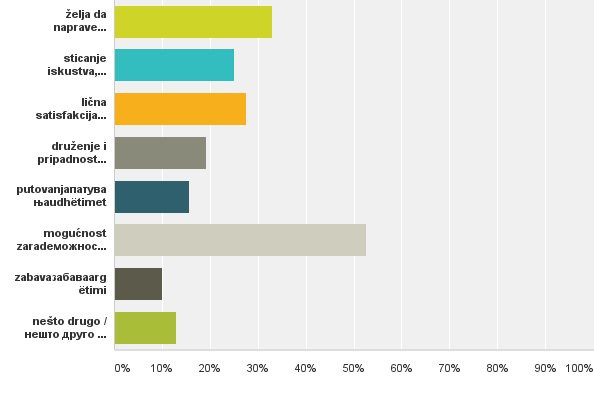 Young people PARTICIPATED IN THE LAST ELECTIONS at local / cantonal / regional or national level?
61%  participate
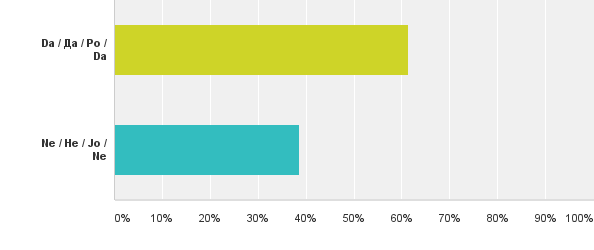 YOUTH PARTICIPATION AND SOCIAL EXCLUSION
34
Belonging to the SOCIALLY VULNERABLE GROUPS
9%  Ethno-national belonging (minorities)
18%  SOCIAL STATUS 
(low-income households, individuals who
are not included in the labor market /
education)
9%  Place of residence 
5%  Sexual orientation 
3%  Disability
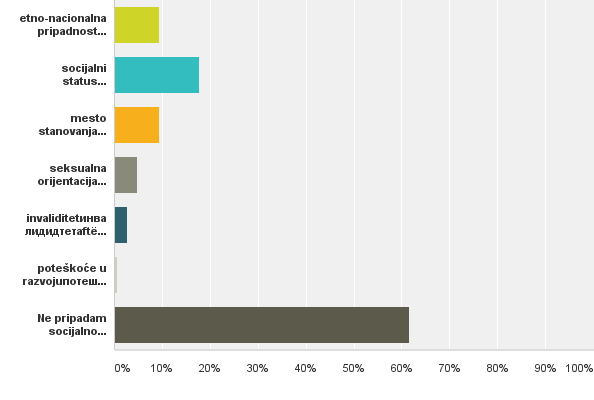 Young people who belong to socially vulnerable groups faced with OBSTACLES FOR ACTIVE PARTICIPATION in the community
35%  INSUFFICIENT FUNDING
28%  LACK OF SUPPORT
24%  LACK OF INFORMATION
12%   Lack of space
12%  Lack of conditions
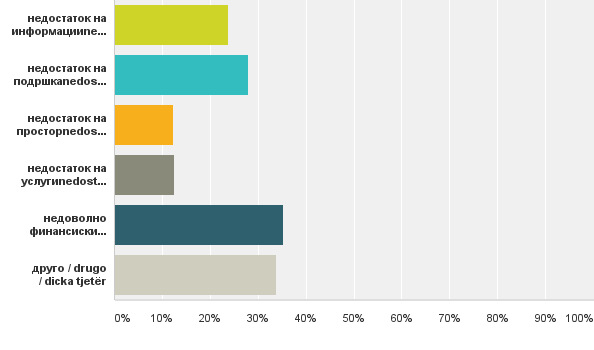 Thank you for attantion
More information will be available in 
the report of the regional research team 
Marijana Rodić and Slađana Petković
At ALDA network web page